Objects Relations Theory And Use of Multicultural Assessment
Objectives for this Module
Understand and apply key concepts of Object Relations Theory – work with Jane 
Understand and apply multicultural assessment – work with our client, Precious
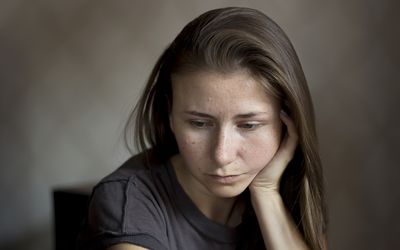 Our Next Client – Jane (pps 83-89)
Jane is a 29-year old single white female
Being treated at a community mental health clinic for depression
Came for help after a recent break-up with her boyfriend – triggered memories of severe childhood paternal abuse
Describes difficulty sleeping and concentrating at work
Fears that someone will break into her apartment
Even though she knows it’s not real, she reports sometimes feeling as if she can hear her father’s loud voice threatening her
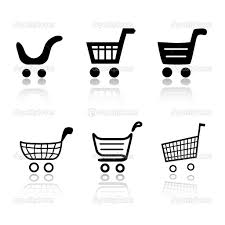 Your Shopping Begins Now!
Look for clinical theories and approaches that you are comfortable with – but challenge yourself to explore new ways of seeing clients/self
Allow yourself to not remember everything about each theory/model/therapy/approach 
Theories/Models are the broader set of assumptions and beliefs about the source of human problems/solutions 
Therapies/Approaches – Group of specific ways to intervene 
Techniques are the actual steps you and the client take to make improvements
Object Relations Theory: A Relational Psychodynamic Model
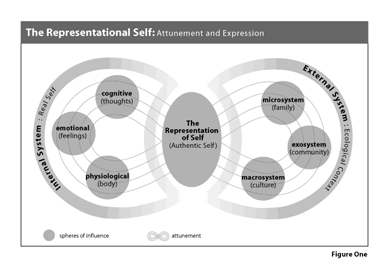 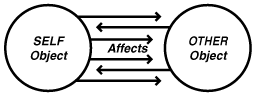 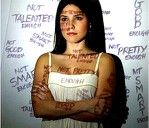 Object Relation Theory
Helps us:
Understand and treat abused children and adults who were abused or neglected as children
They are often unable to detach from their abusive parents & see well-meaning caregivers as dangerous 
Understand how experience of the object(s) from the past can dominate/distort current relationships & self esteem
Understand and better respond to these clients – also understand our own reactions to them
Our Client: Jane
What should we attempt to accomplish in an initial therapy session with Jane? 
How could mirroring and reflective comments help?
From an Object Relations Perspective, what should 
    you be asking about or looking for?  
How important is our relationship with Jane from an Object Relations Perspective?
How might Jane be doing some:
Splitting and projective identification
Using an internalized bad object
Using introjection and blame
Overall Goals
Help Jane to feel accepted, trusted, and liked by the therapist (the therapist as a good object in order to feel secure enough to risk giving up her internalized bad object – rejecting parents) 
Identify connections of current behaviors to parents/objects 
Identify self blame patterns
The Work of Melanie Klein
The Internal Object: The Subjective Experience
Splitting and Projective Identification
The Internal Object and Child Abuse
The Internal Object and Internalized Oppression    PG. 82
The Work of Ronald Fairbairn
The Internalized Bad Object: The Environmental Influence
Introjection and Self-Blame
Trauma Bonding
The Work of Harry Guntrip
The Internalized Good Object
Elaboration of Fairbairn’s ideas
Importance of object in ego development
Object Loss and Ego Weakness
Schizoid compromise
The Work of Donald Winnicott
The Internal Object(s) and Interpersonal Relationships
Primary maternal preoccupation
Good enough mother
The Transitional Object
Separation and connection to the outside world
Eight Stages in Object Relations Theory and Practice
Preliminary diagnosis of relational pattern
Building the therapeutic alliance
Identifying the maladaptive relational pattern
Patient expresses maladaptive pattern
Eight Stages in Object Relations Theory and Practice
Therapist generates empathic confrontation
Working through confrontation
Generalizing the therapeutic relationship
Separation and termination
Object Relations Theory andBrief Treatment
Cyclical Maladaptive Pattern
Four categories
Interactive countertransference
Multicultural Considerations
Third space
Summary
Object relations theory
Conceptual framework 
Interpersonal relationships
Relationships with therapist and client
Summary
Relational theory and practice is a postmodern perspective
Calls for active environment between client and clinician
Clients need to be validated and responded to within the context of truth
Chapter 5Multicultural Assessment
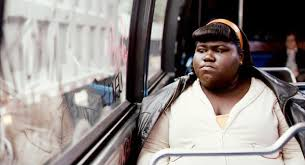 Our Next Client: Precious
16 years old 
https://www.youtube.com/watch?v=06ZF3zw1gHs
What role do trauma and cultural trauma play in her daily life?  
How will you help Precious in a culturally competent way?
Cultural Competence
Three important components PG. 66
Awareness of personal biases, assumptions, values, and beliefs
Understanding the worldview of culturally diverse clients
Develop appropriate intervention strategies/skills
Cautions against ethnocentric monoculturalism
Multicultural Clinical Practice
Distinctive worldviews: PG. 67
Native Oriented/Traditional
Bicultural/Multicultural
Acculturated/Assimilated
Transactional/Marginal
Cultural oppression
Multicultural Clinical Practice
Cultural Trauma  PG. 68
Post-traumatic slavery disorder
Depression of disenfrancisement
Symbolic immortality
Roles for Cross-Cultural Therapists
Theoretical Models of Treatment  PG. 70-71  
Therapy with Transnational Immigrants
Example of Culturally Competent Practice
Immigrant family
Time in community
Reasons for immigration
Contact with cultural institutions
Family, education, work values
Impact of crisis events
Example of Culturally Competent Practice
Holidays and special events
Health benefits
Languages spoken at home and in community
Age of family members at time of immigration
Legal status
Example of Culturally Specific Practice: Research across Cultures
Skilled Dialog
Respect
Reciprocity
Responsiveness
Anchored understanding of diversity
Third space
Culturally Competent Practice
Page 74-77


Case Study:  Pan, Vietnamese Adolescent
Summary
Cultural competency is a requisite condition for good clinical practice
Developing interventions that are culturally relevant and sensitive
Create an environment of comfort and trust